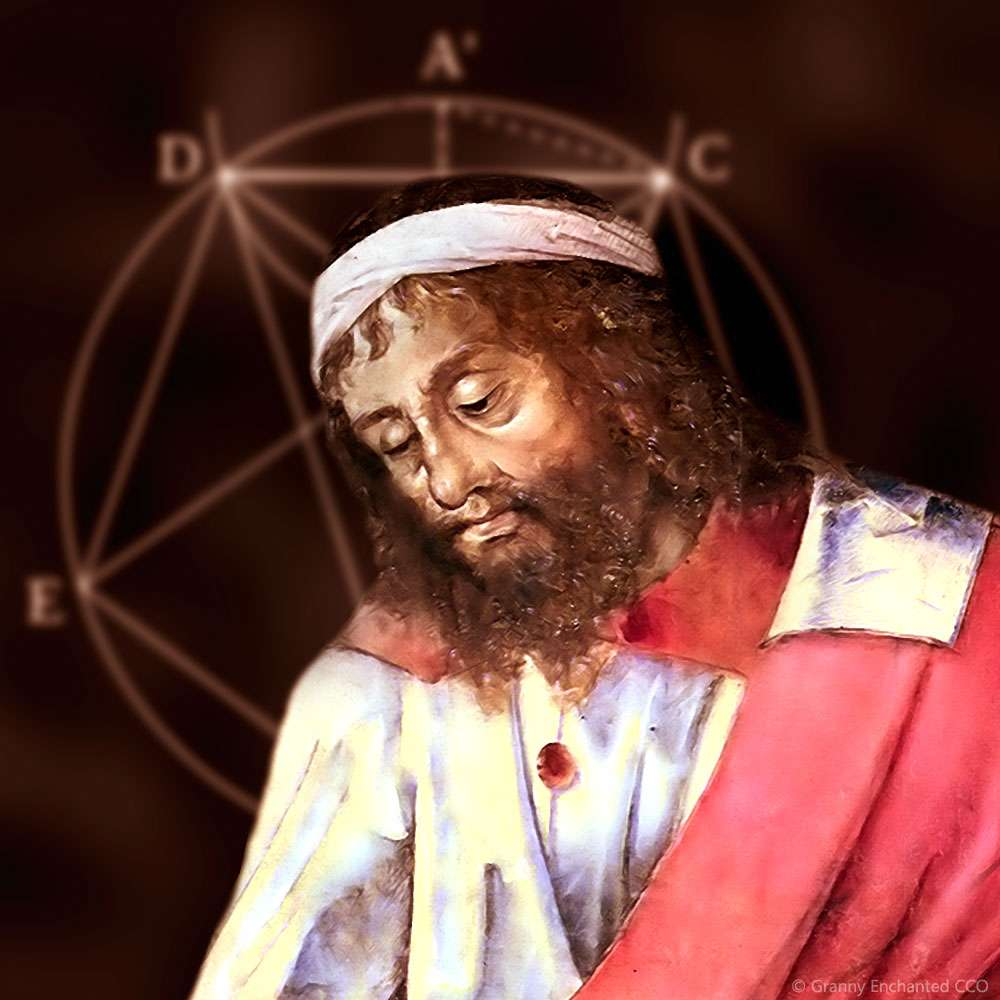 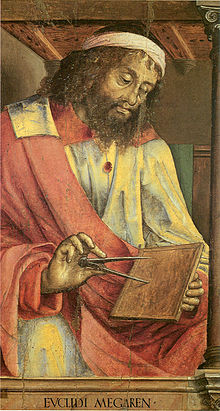 Euclide
Euclide, dit parfois Euclide d'Alexandrie, est un mathématicien de la Grèce antique.
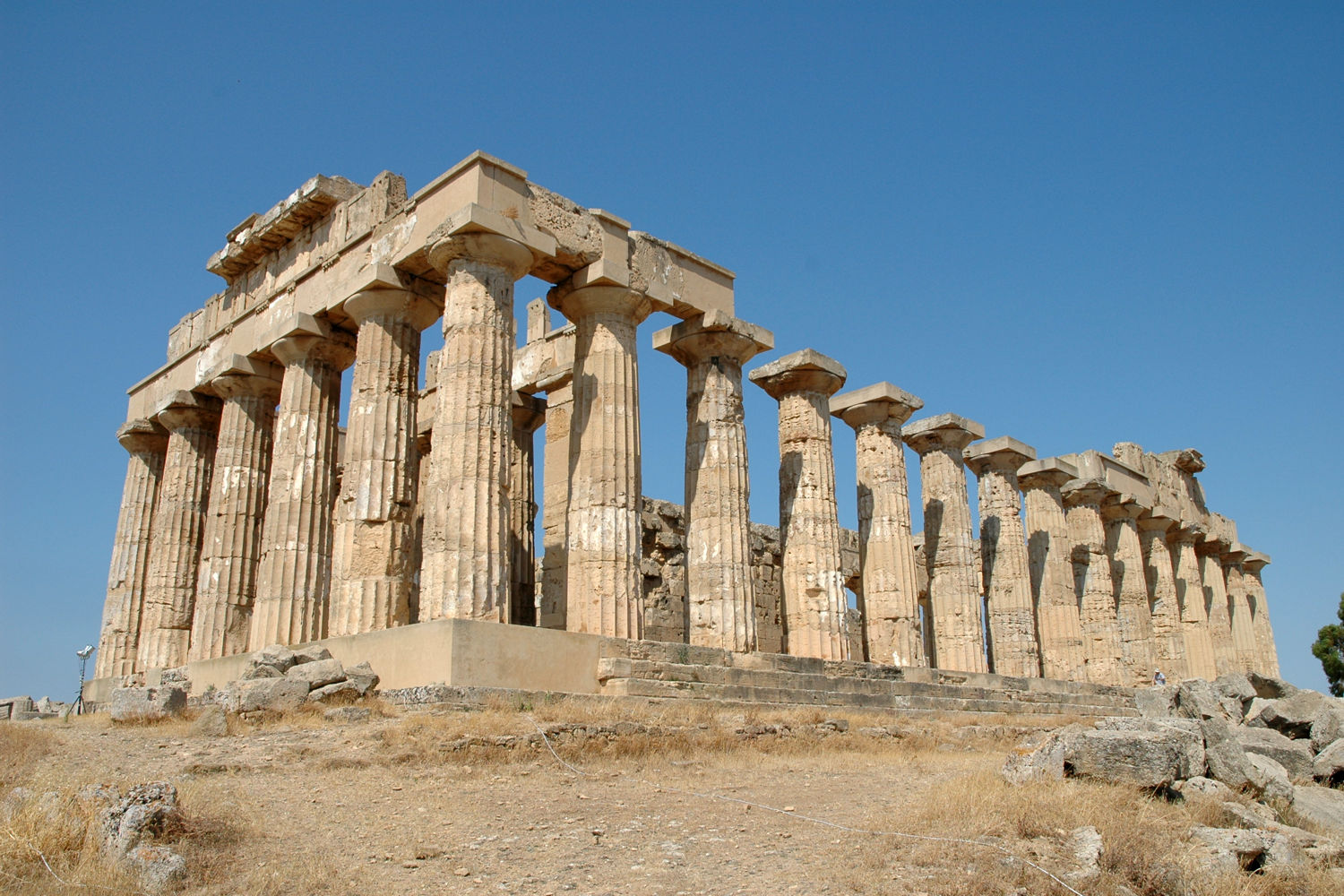 Nationatitée
Grec
Carte
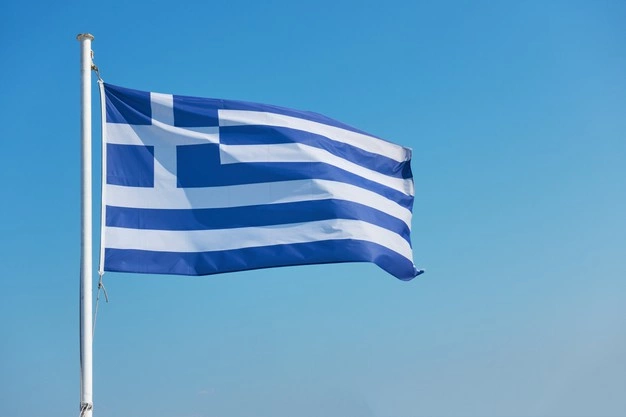 Drapeau
Période de temps
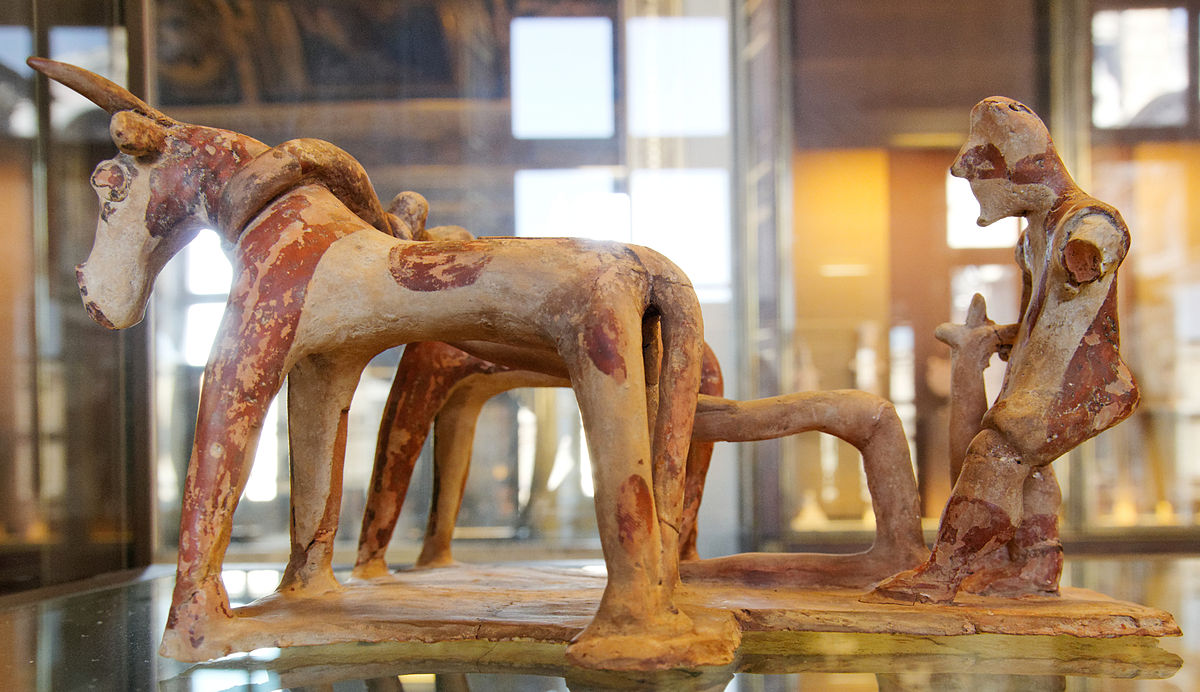 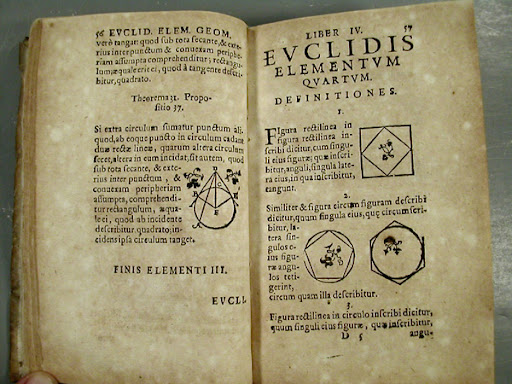 Élement